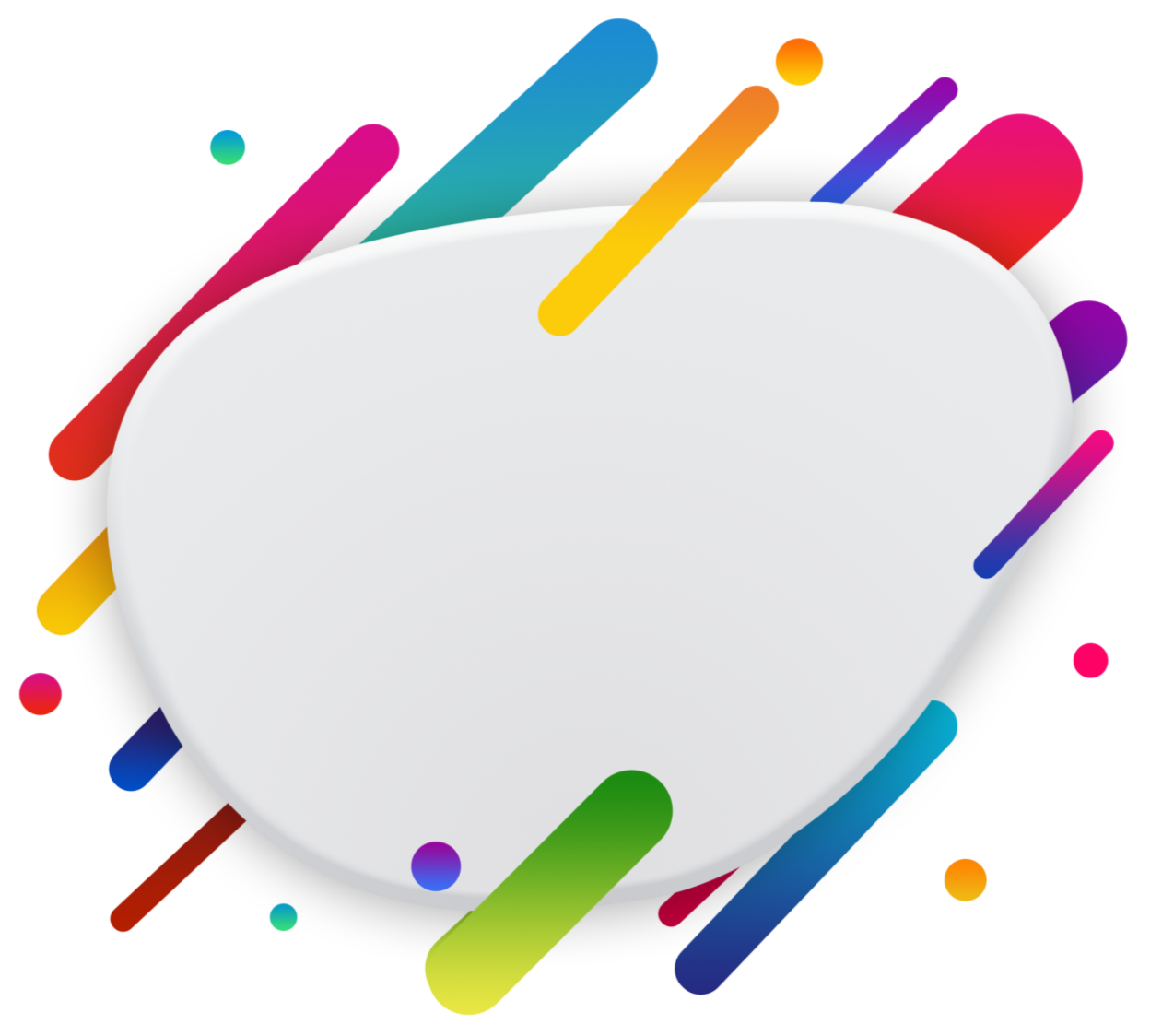 时尚工作总结PPT
PROFESSIONAL GENERATION GRADUATION REPORT 
POWERPOINT TEMPLATE
汇报人：xiazaii
工作部门：设计部
01.
年度工作概述
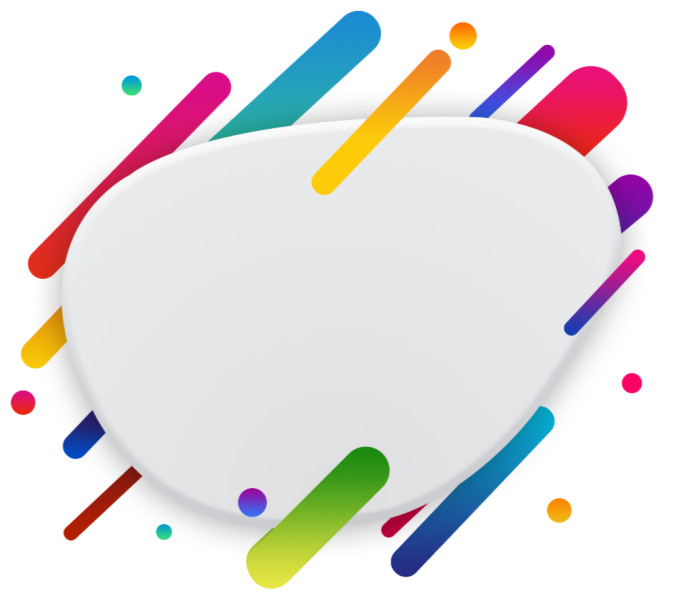 THE ANNUAL WORK OVERVIEW
02.
工作完成情况
WORK COMPLETION
目录
03.
工作经验总结
Contents
SUMMARY OF WORK EXPERIENCE
04.
工作不足之处
LACK OF WORK
05.
后续工作计划
FOLLOW-UP WORK PLAN
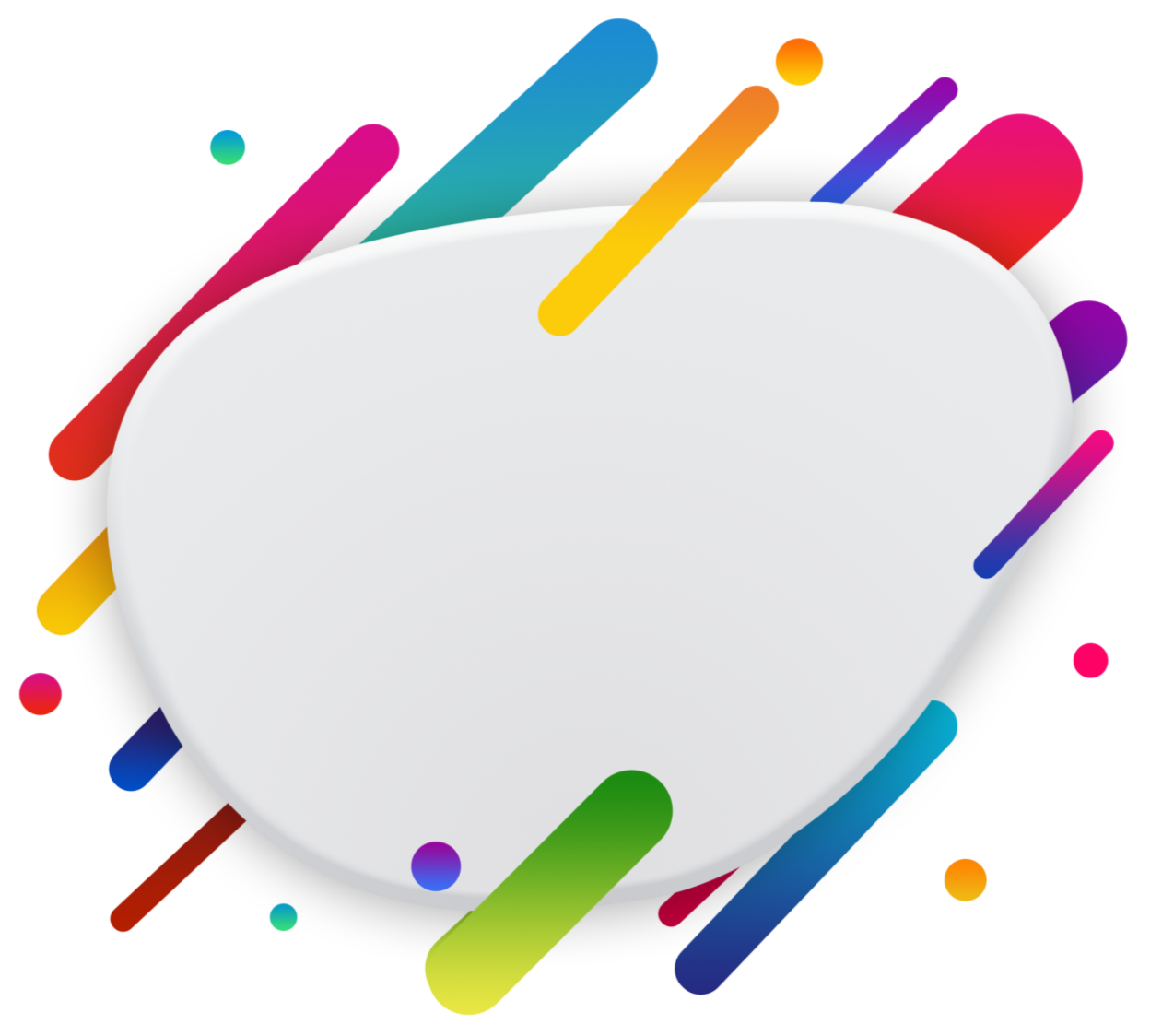 01
年度工作概述
THE ANNUAL WORK OVERVIEW
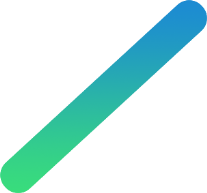 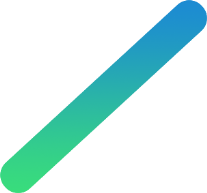 年度工作概述
The Annual Work Overview
各项计划指标完成情况：
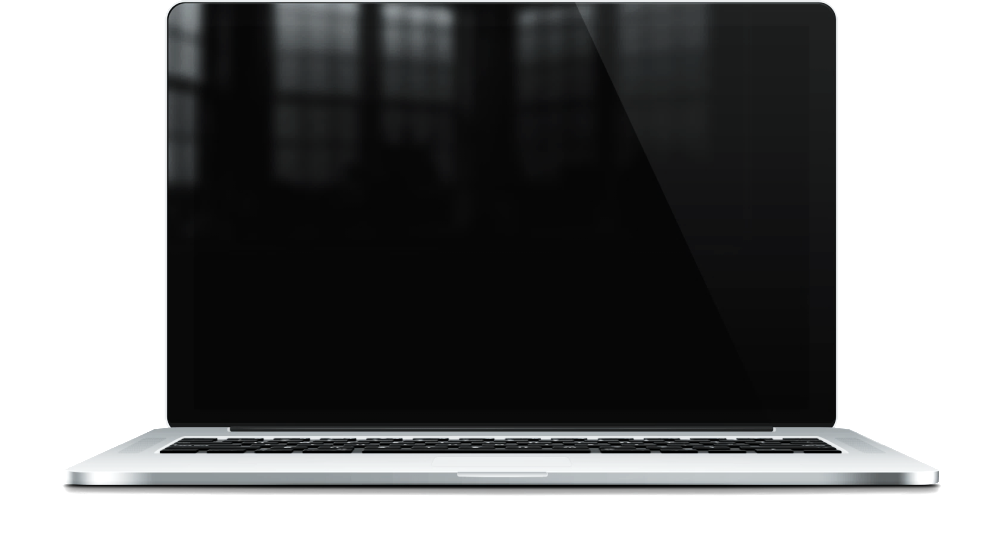 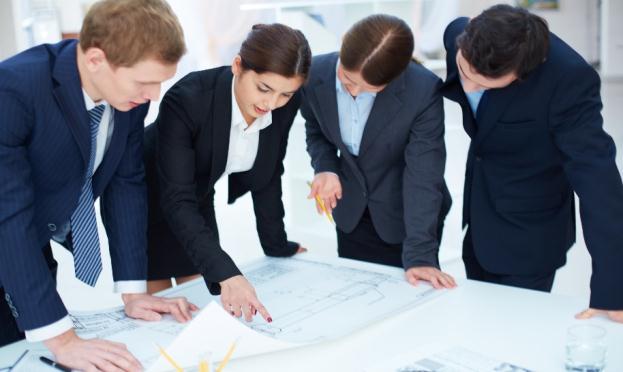 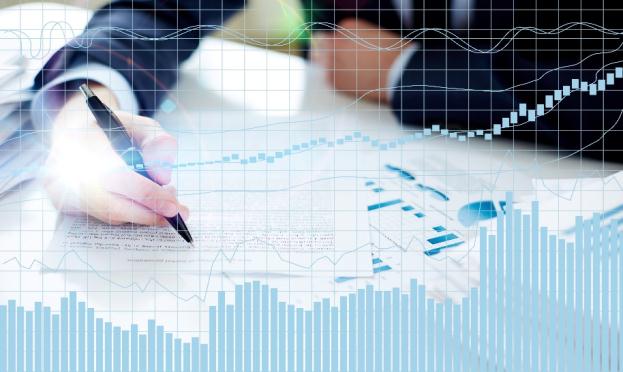 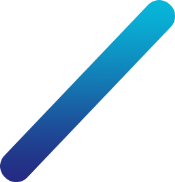 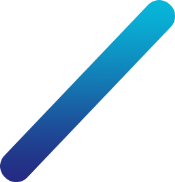 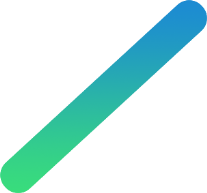 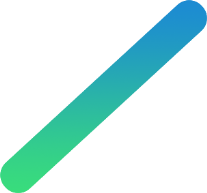 年度工作概述
The Annual Work Overview
各项计划指标完成情况：
点击文本框即可进行编辑输入相关内容点击文本框即可进行编辑输入相关内容点击文本框即点击文本框即可进行编辑输入相关内容点击文本框即
YOUR TITLE
点击文本框即可进行编辑输入相关内容点击文本框即可进行编辑输入相关内容
YOUR TITLE
点击文本框即可进行编辑输入相关内容点击文本框即可进行编辑输入相关内容
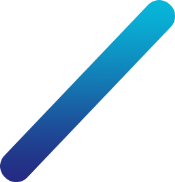 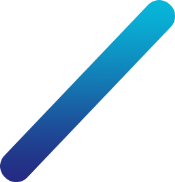 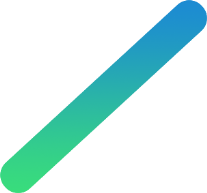 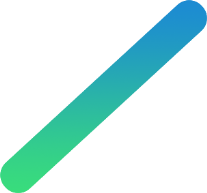 年度工作概述
The Annual Work Overview
各项计划指标完成情况：
点击文本框即可进行编辑输入相关内容点击文本框即可进行编辑输入相关内容点击文本框即点击文本框即可进行编辑输入相关内容点击文本框即
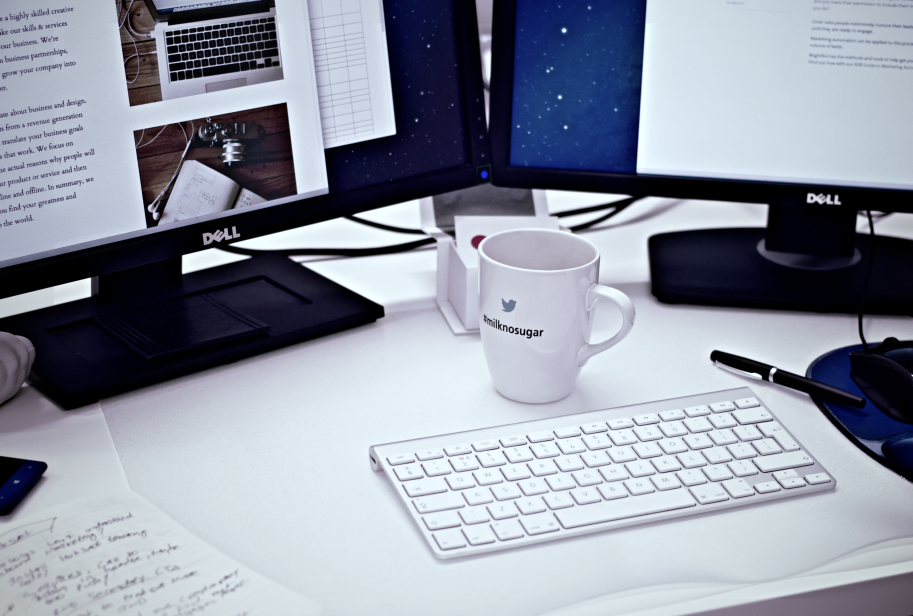 添加标题
点击文本框即可进行编辑输入相关内容点击文本框即可进行编辑输入相关内容
添加标题
点击文本框即可进行编辑输入相关内容点击文本框即可进行编辑输入相关内容
添加标题
点击文本框即可进行编辑输入相关内容点击文本框即可进行编辑输入相关内容
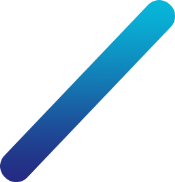 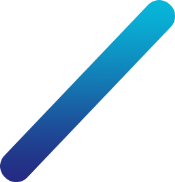 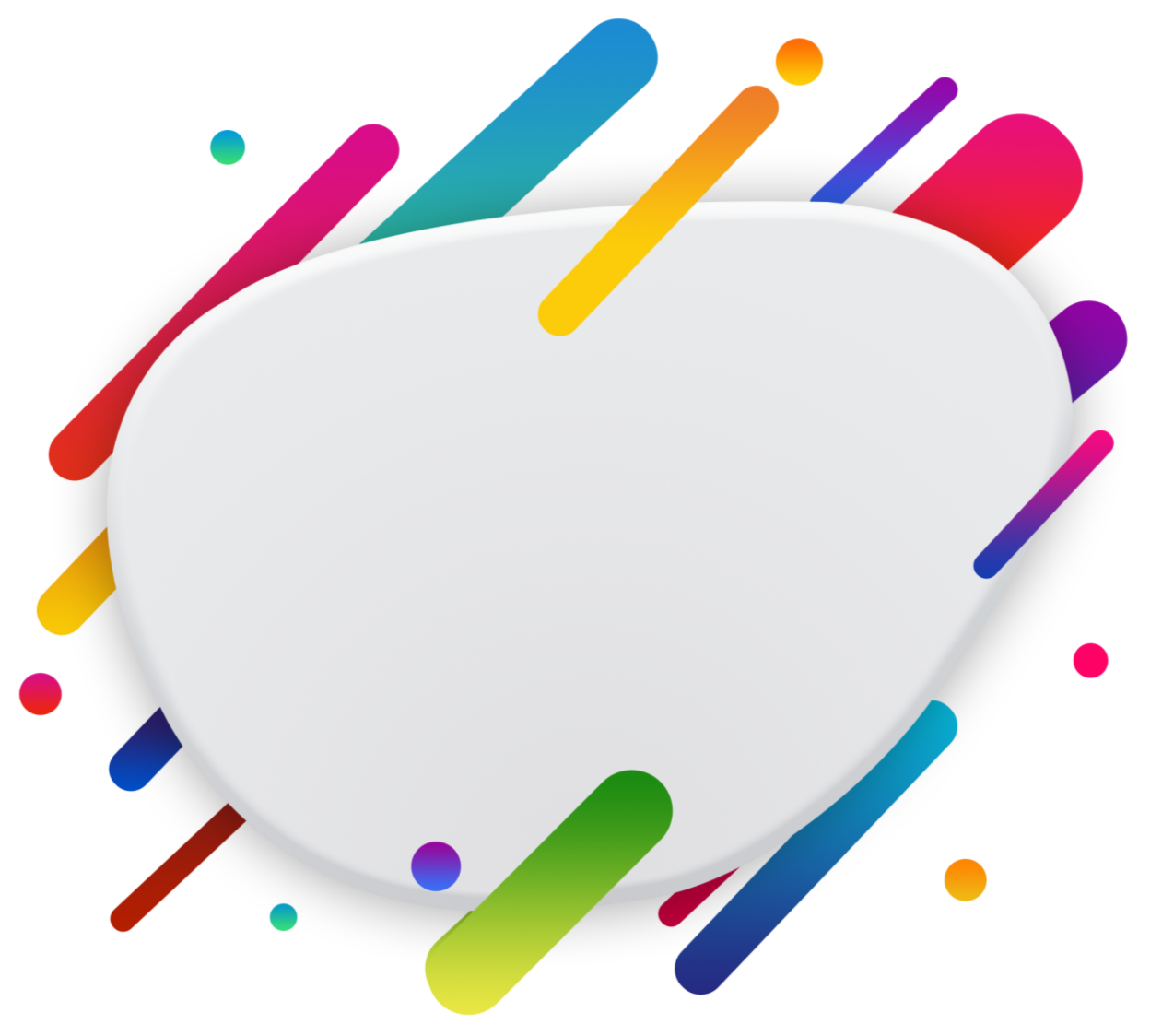 02
工作完成情况
WORK COMPLETION
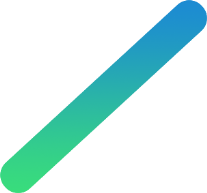 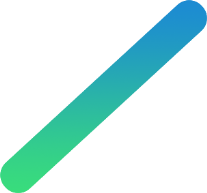 工作完成情况
Work Completion
项目完成情况：
点击文本框即可进行编辑输入相关内容点击文本框即可进行编辑输入相关内容
点击文本框即可进行编辑输入相关内容点击文本框即可进行编辑输入相关内容
You Will Get
点击文本框即可进行编辑输入相关内容点击文本框即可进行编辑输入相关内容
点击文本框即可进行编辑输入相关内容点击文本框即可进行编辑输入相关内容
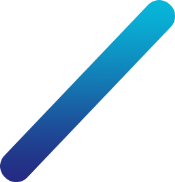 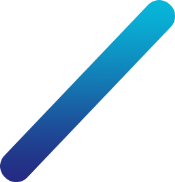 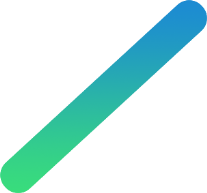 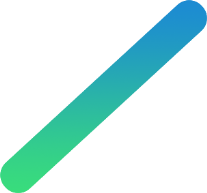 工作完成情况
Work Completion
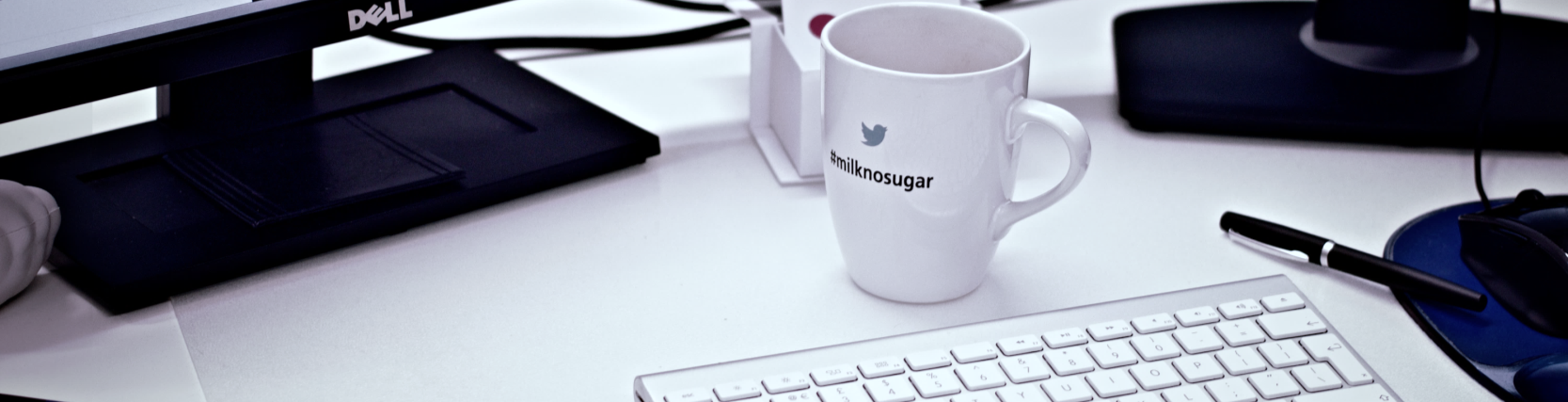 编辑标题
编辑标题
编辑标题
编辑标题
点击文本框即可进行编辑输入相关内容点击文本框即可进行编辑输入相关内容点击文本框即可进行编辑输入相关内容
点击文本框即可进行编辑输入相关内容点击文本框即可进行编辑输入相关内容点击文本框即可进行编辑输入相关内容
点击文本框即可进行编辑输入相关内容点击文本框即可进行编辑输入相关内容点击文本框即可进行编辑输入相关内容
点击文本框即可进行编辑输入相关内容点击文本框即可进行编辑输入相关内容点击文本框即可进行编辑输入相关内容
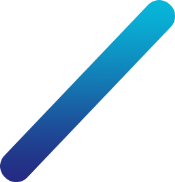 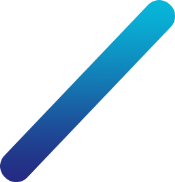 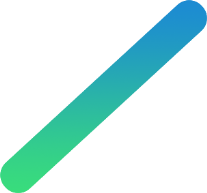 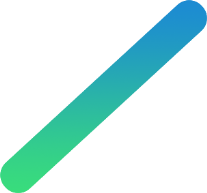 工作完成情况
Work Completion
项目完成情况：
01
点击文本框即可进行编辑输入相关内容点击文本框即可进行编辑输入相关内容
点击文本框即可进行编辑输入相关内容点击文本框即可进行编辑输入相关内容
text
text
02
04
点击文本框即可进行编辑输入相关内容点击文本框即可进行编辑输入相关内容
点击文本框即可进行编辑输入相关内容点击文本框即可进行编辑输入相关内容
text
text
03
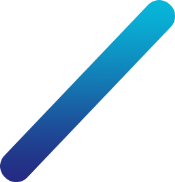 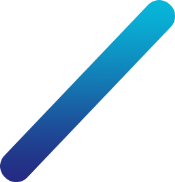 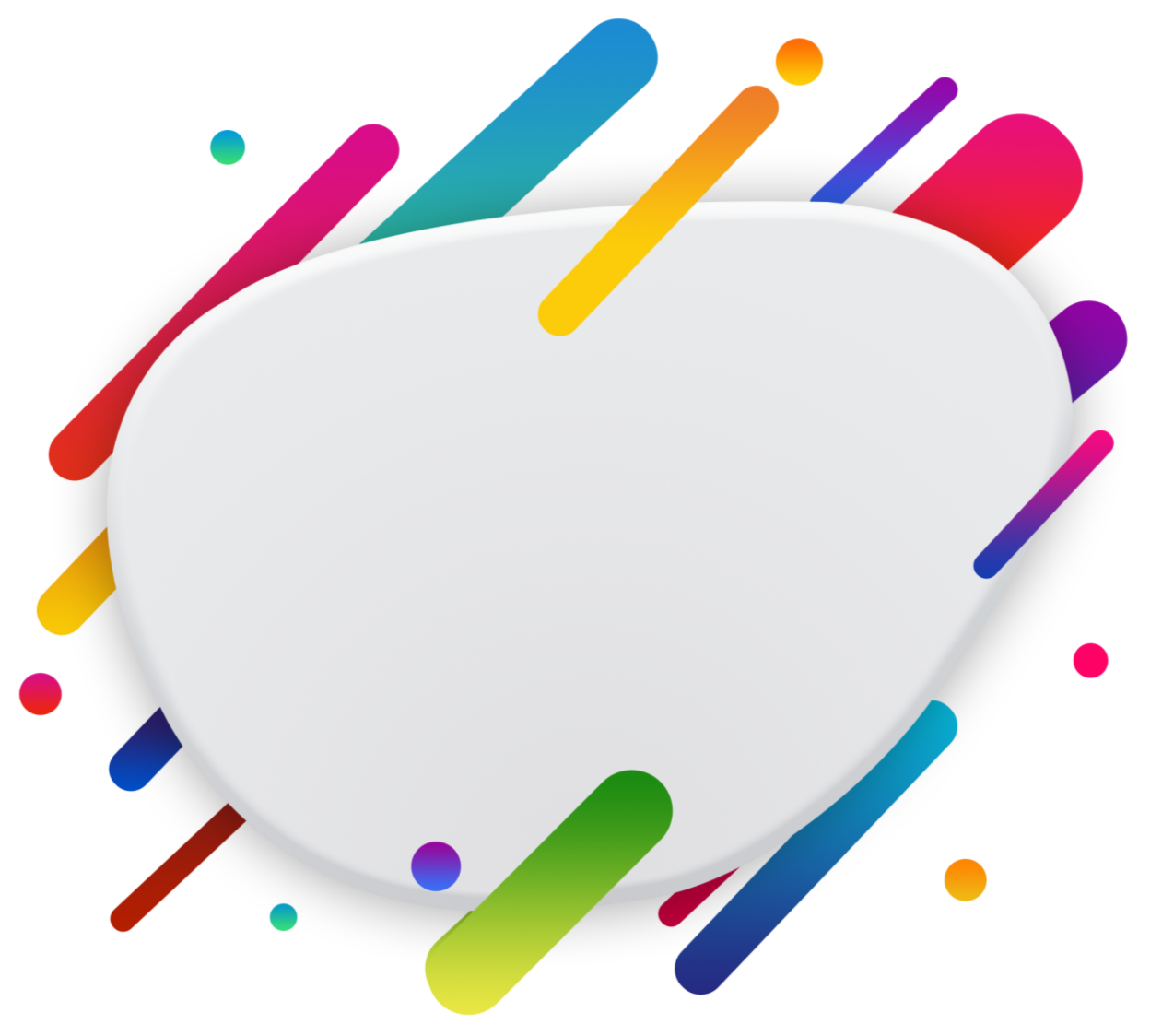 03
工作经验总结
SUMMARY OF WORK EXPERIENCE
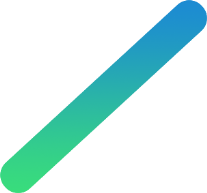 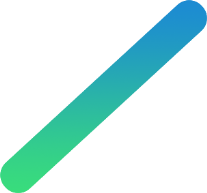 工作经验总结
Summary Of Work Experience
工作亮点总结：
20 %
20 %
编辑标题
编辑标题
text here
点击文本框即可进行编辑输入相关内容点击文本框即可进行编辑输入相关内容
点击文本框即可进行编辑输入相关内容点击文本框即可进行编辑输入相关内容
text here
text here
text here
text here
20 %
20 %
编辑标题
编辑标题
点击文本框即可进行编辑输入相关内容点击文本框即可进行编辑输入相关内容
点击文本框即可进行编辑输入相关内容点击文本框即可进行编辑输入相关内容
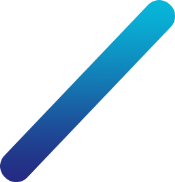 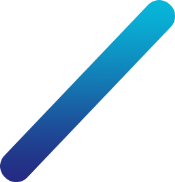 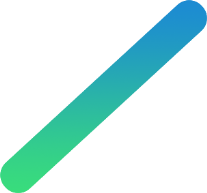 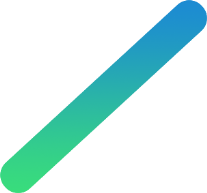 工作经验总结
Summary Of Work Experience
工作亮点总结：
编辑标题
编辑标题
点击文本框即可进行编辑输入相关内容点击文本框即可进行编辑输入相关内容
点击文本框即可进行编辑输入相关内容点击文本框即可进行编辑输入相关内容
编辑标题
编辑标题
点击文本框即可进行编辑输入相关内容点击文本框即可进行编辑输入相关内容
点击文本框即可进行编辑输入相关内容点击文本框即可进行编辑输入相关内容
编辑标题
编辑标题
点击文本框即可进行编辑输入相关内容点击文本框即可进行编辑输入相关内容
点击文本框即可进行编辑输入相关内容点击文本框即可进行编辑输入相关内容
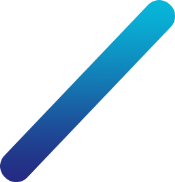 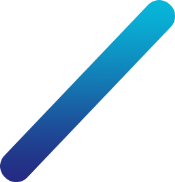 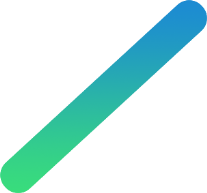 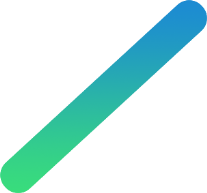 工作经验总结
Summary Of Work Experience
工作亮点总结：
编辑标题
点击文本框即可进行编辑输入相关内容点击文本框即可进行编辑输入相关内容点击文本框即点击文本框即可进行编辑输入相关内容
PowerPoint offers word processing, outlining, drawing, graphing, and presentation management tools all designed to be easy to use and learn.
编辑标题
编辑标题
编辑标题
点击文本框即可进行编辑输入相关内容
点击文本框即可进行编辑输入相关内容
点击文本框即可进行编辑输入相关内容
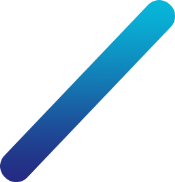 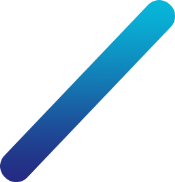 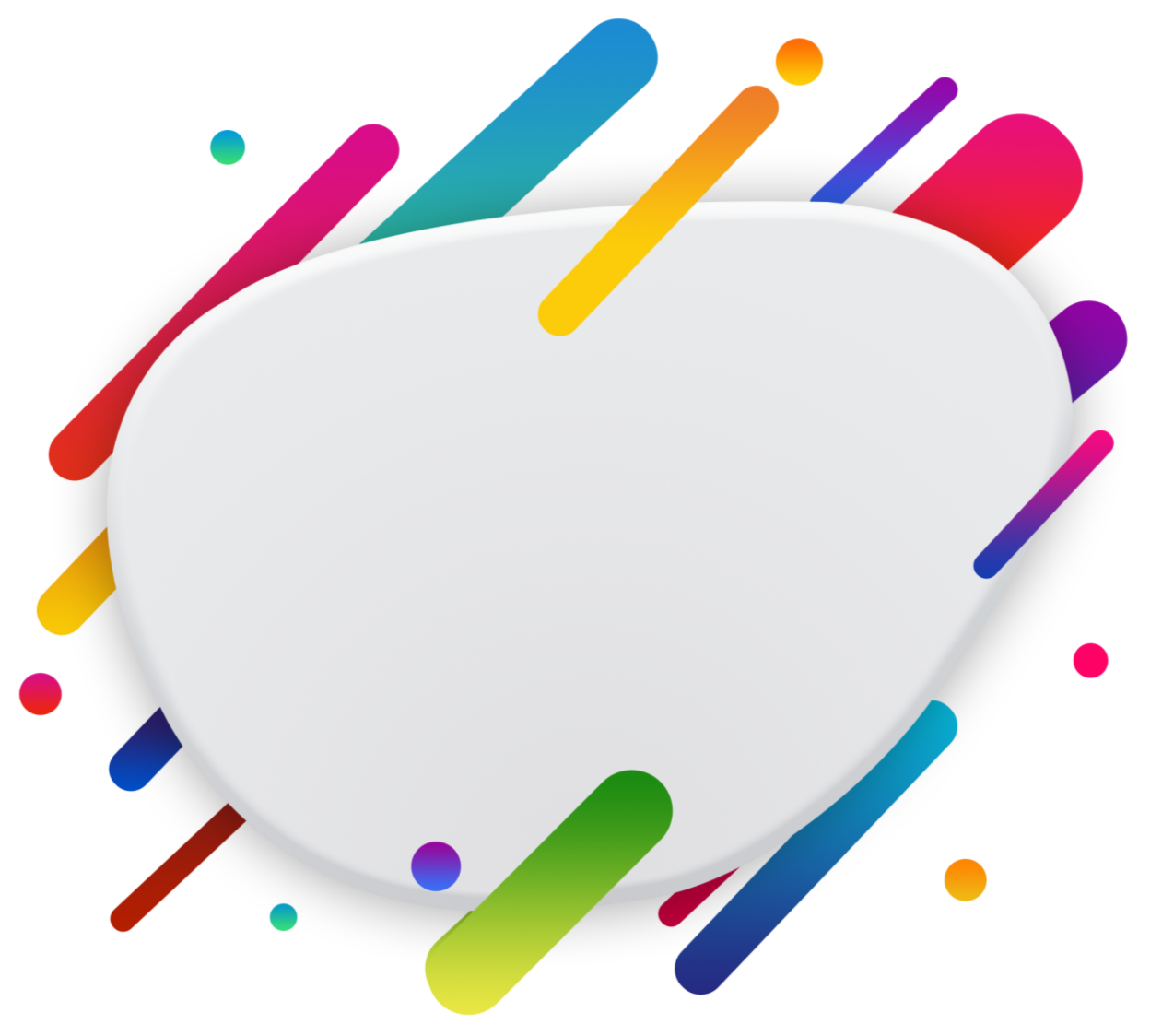 04
工作不足之处
LACK OF WORK
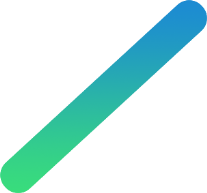 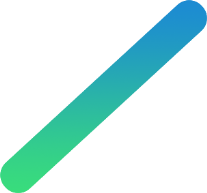 工作不足之处
Lack Of Work
工作中存在的不足：
编辑标题
02
点击文本框即可进行编辑输入相关内容点击文本框即可进行编辑输入相关内容点击文本框即可进行编辑输入相关内容
01
编辑标题
点击文本框即可进行编辑输入相关内容点击文本框即可进行编辑输入相关内容
点击文本框即可进行编辑输入相关内容点击文本框即可进行编辑输入相关内容
04
点击文本框即可进行编辑输入相关内容点击文本框即可进行编辑输入相关内容
编辑标题
03
编辑标题
点击文本框即可进行编辑输入相关内容点击文本框即可进行编辑输入相关内容点击文本框即可进行编辑输入相关内容
点击文本框即可进行编辑输入相关内容点击文本框即可进行编辑输入相关内容
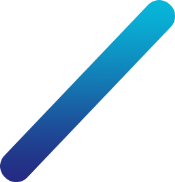 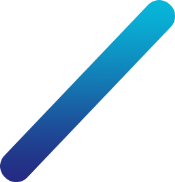 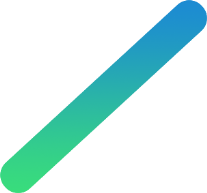 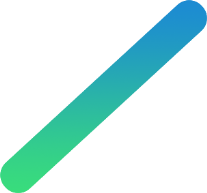 工作不足之处
Lack Of Work
工作中存在的不足：
编辑标题
点击文本框即可进行编辑输入相关内容点击文本框即可进行编辑输入相关内容
add your title here
编辑标题
点击文本框即可进行编辑输入相关内容点击文本框即可进行编辑输入相关内容
编辑标题
点击文本框即可进行编辑输入相关内容点击文本框即可进行编辑输入相关内容
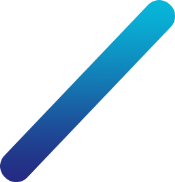 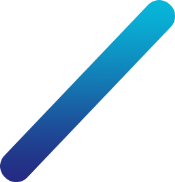 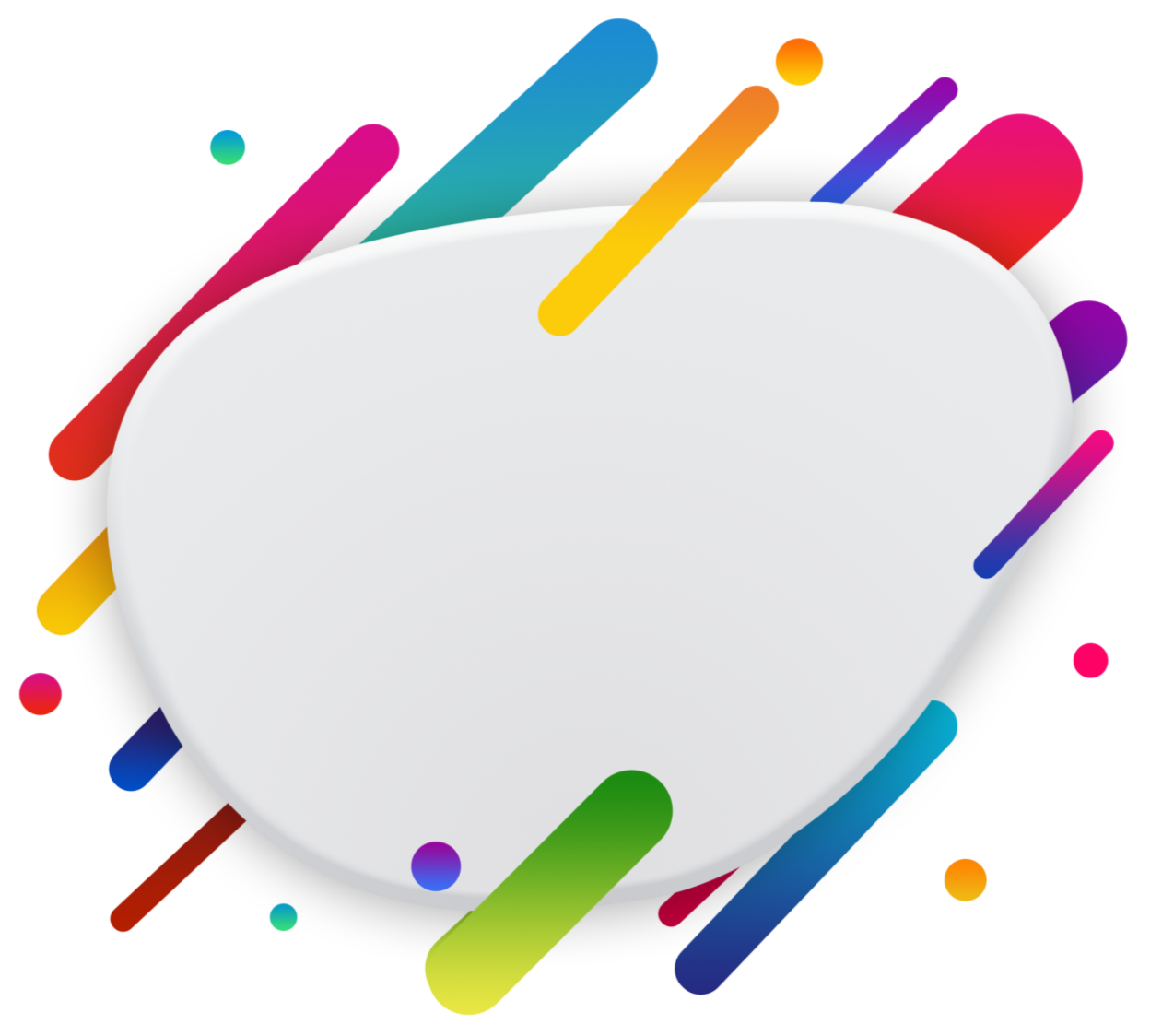 05
后续工作计划
FOLLOW-UP WORK PLAN
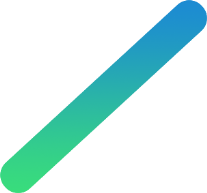 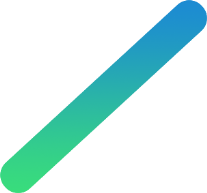 后续工作计划
Follow-up Work Plan
202X全新计划：
点击文本框即可进行编辑输入相关内容点击文本框即可进行编辑输入相关内容
1
点击文本框即可进行编辑输入相关内容点击文本框即可进行编辑输入相关内容
2
点击文本框即可进行编辑输入相关内容点击文本框即可进行编辑输入相关内容
3
点击文本框即可进行编辑输入相关内容点击文本框即可进行编辑输入相关内容
4
1
2
3
4
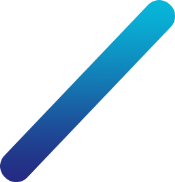 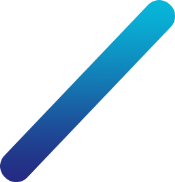 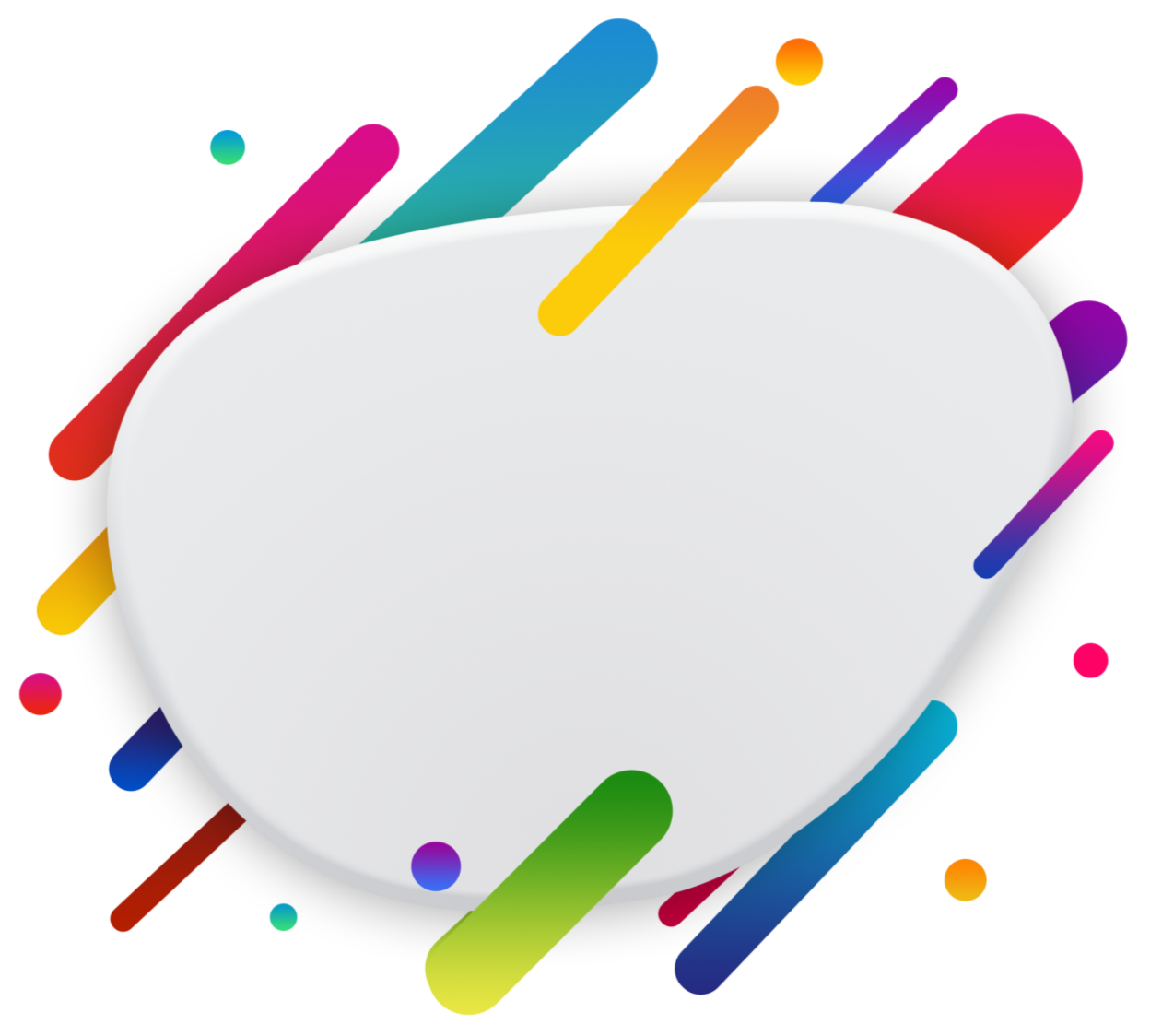 THANK YOU
汇报完毕！